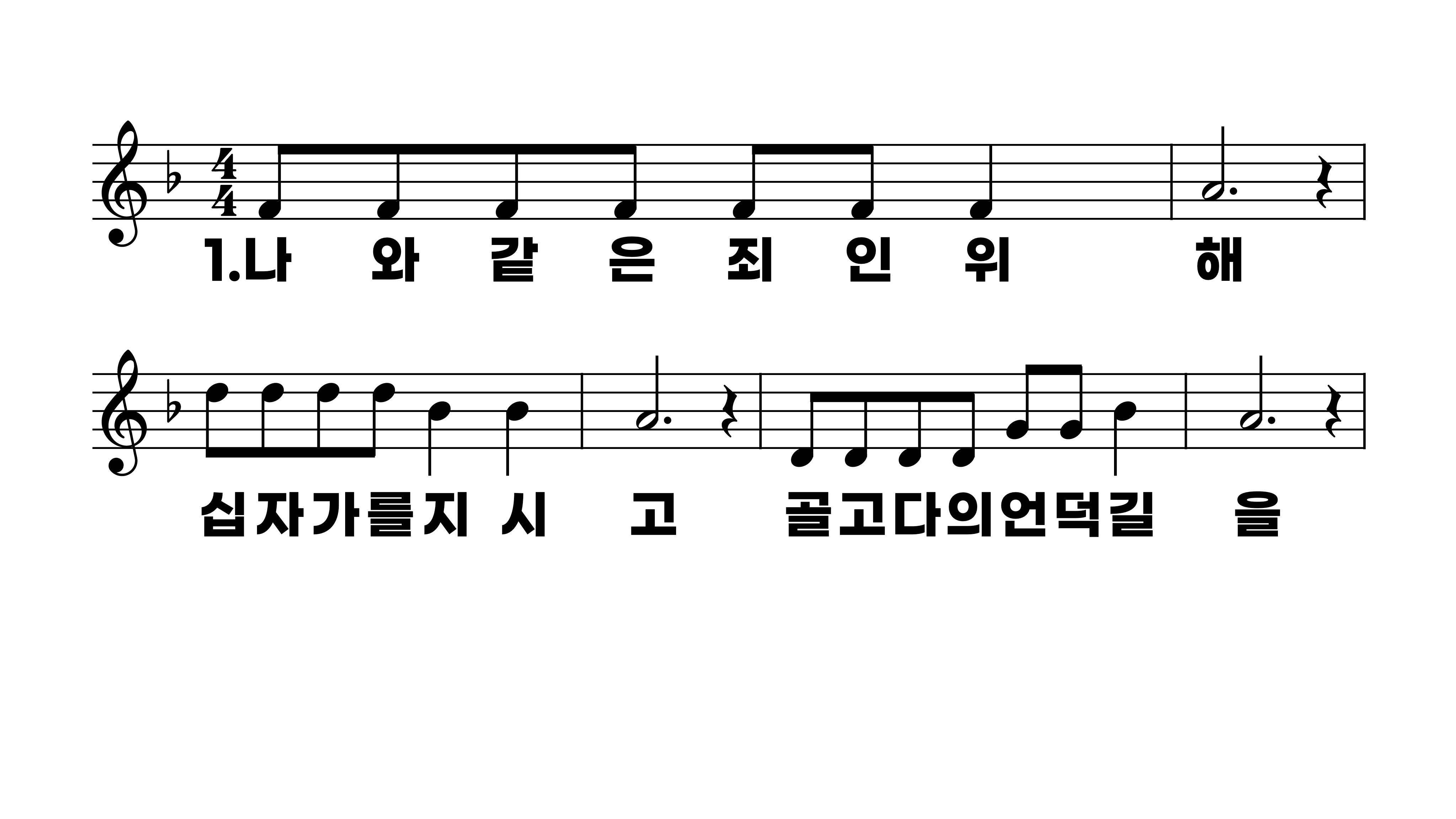 271장 나와 같은 죄인 위해
1.나와같은죄
2.가슴치며통
3.사랑으로용
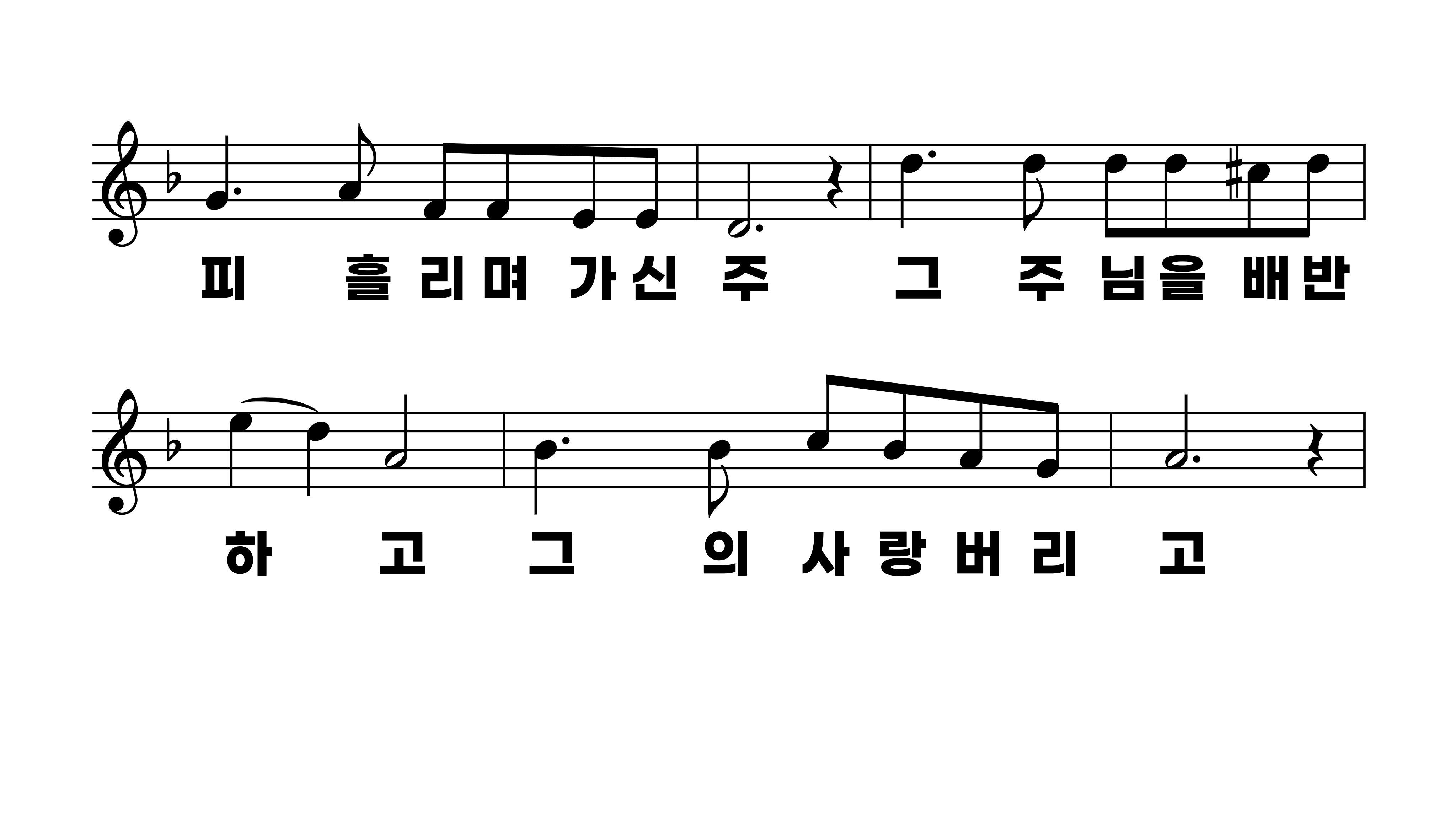 271장 나와 같은 죄인 위해
1.나와같은죄
2.가슴치며통
3.사랑으로용
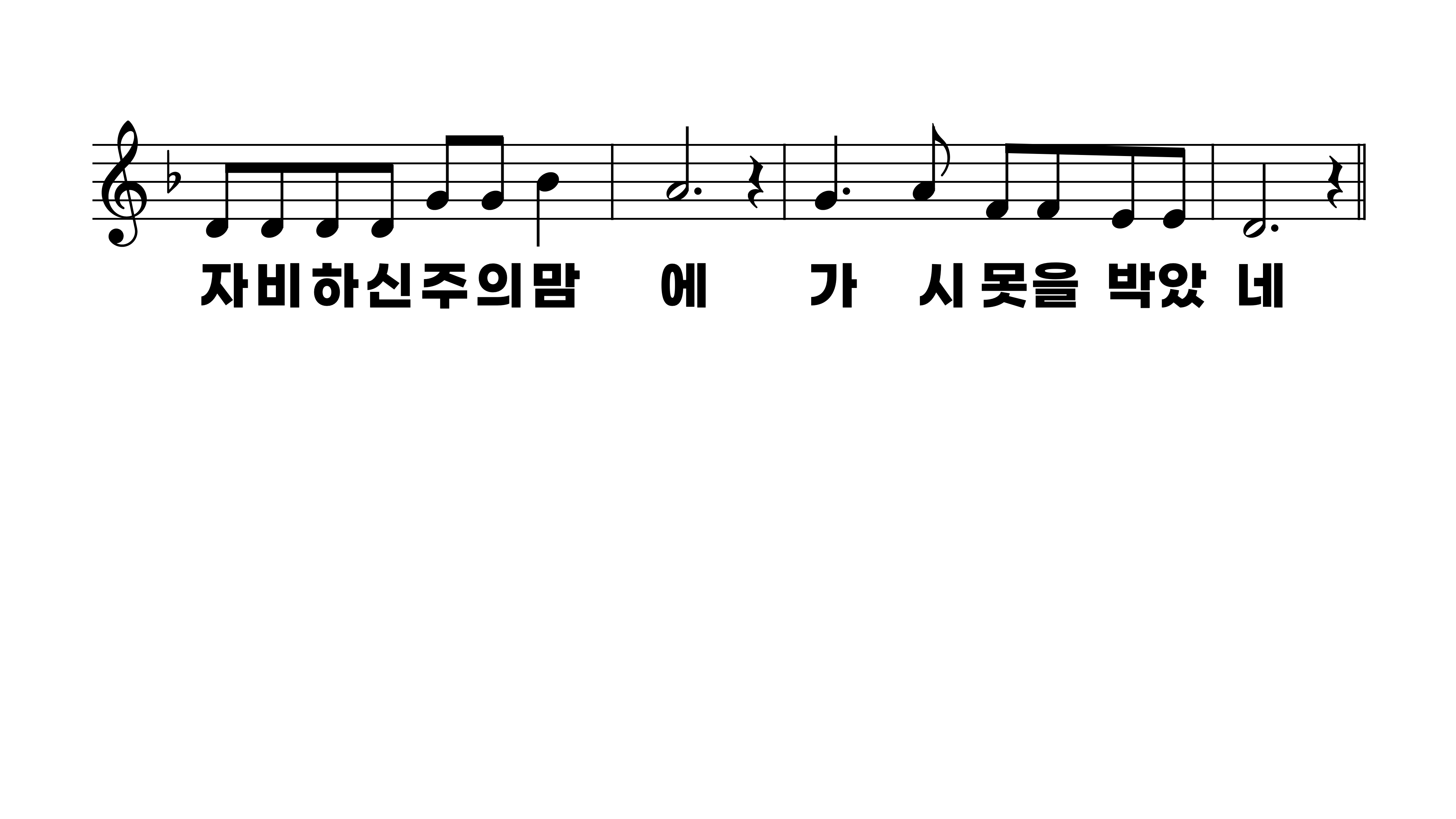 271장 나와 같은 죄인 위해
1.나와같은죄
2.가슴치며통
3.사랑으로용
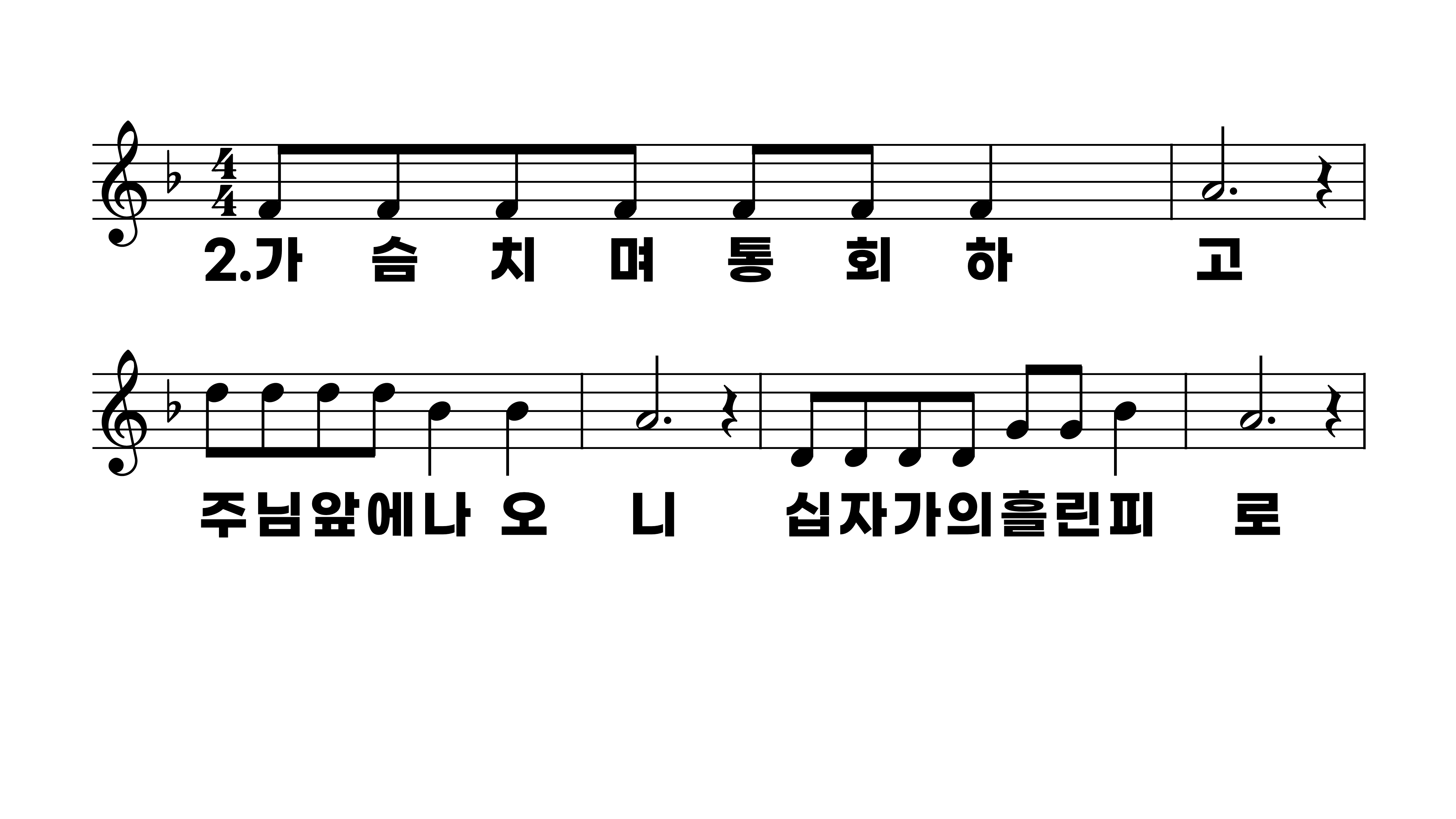 271장 나와 같은 죄인 위해
1.나와같은죄
2.가슴치며통
3.사랑으로용
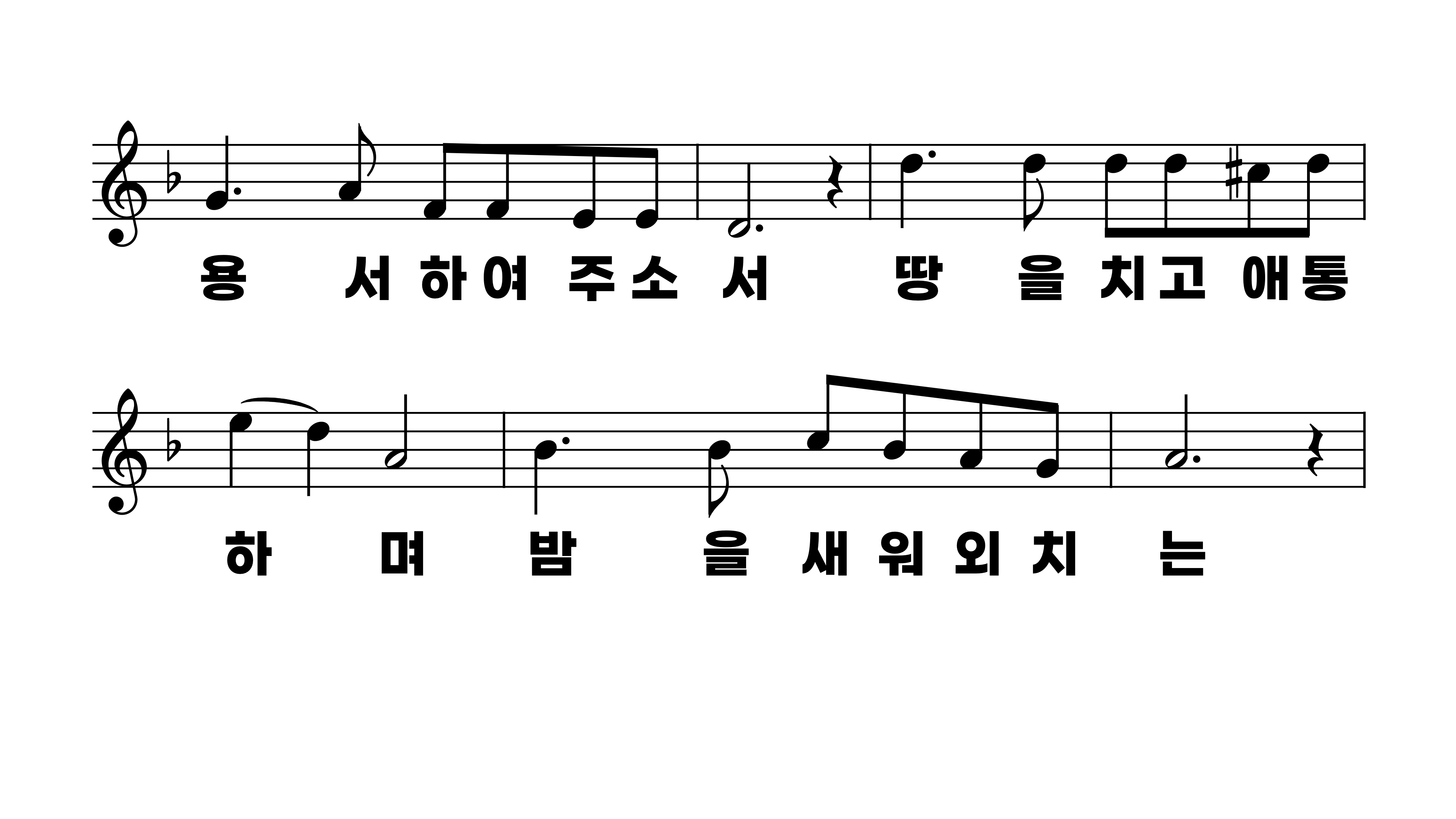 271장 나와 같은 죄인 위해
1.나와같은죄
2.가슴치며통
3.사랑으로용
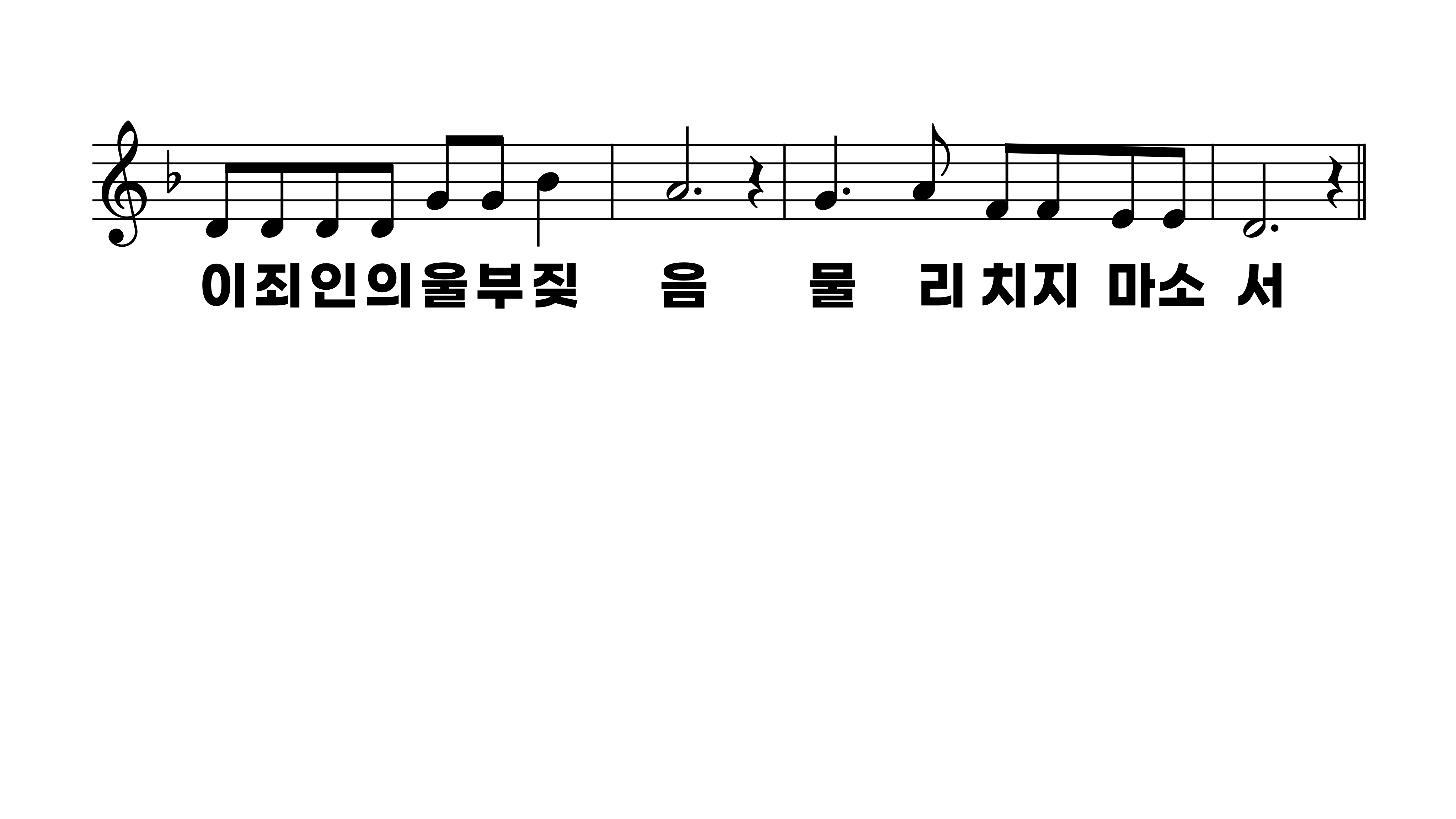 271장 나와 같은 죄인 위해
1.나와같은죄
2.가슴치며통
3.사랑으로용
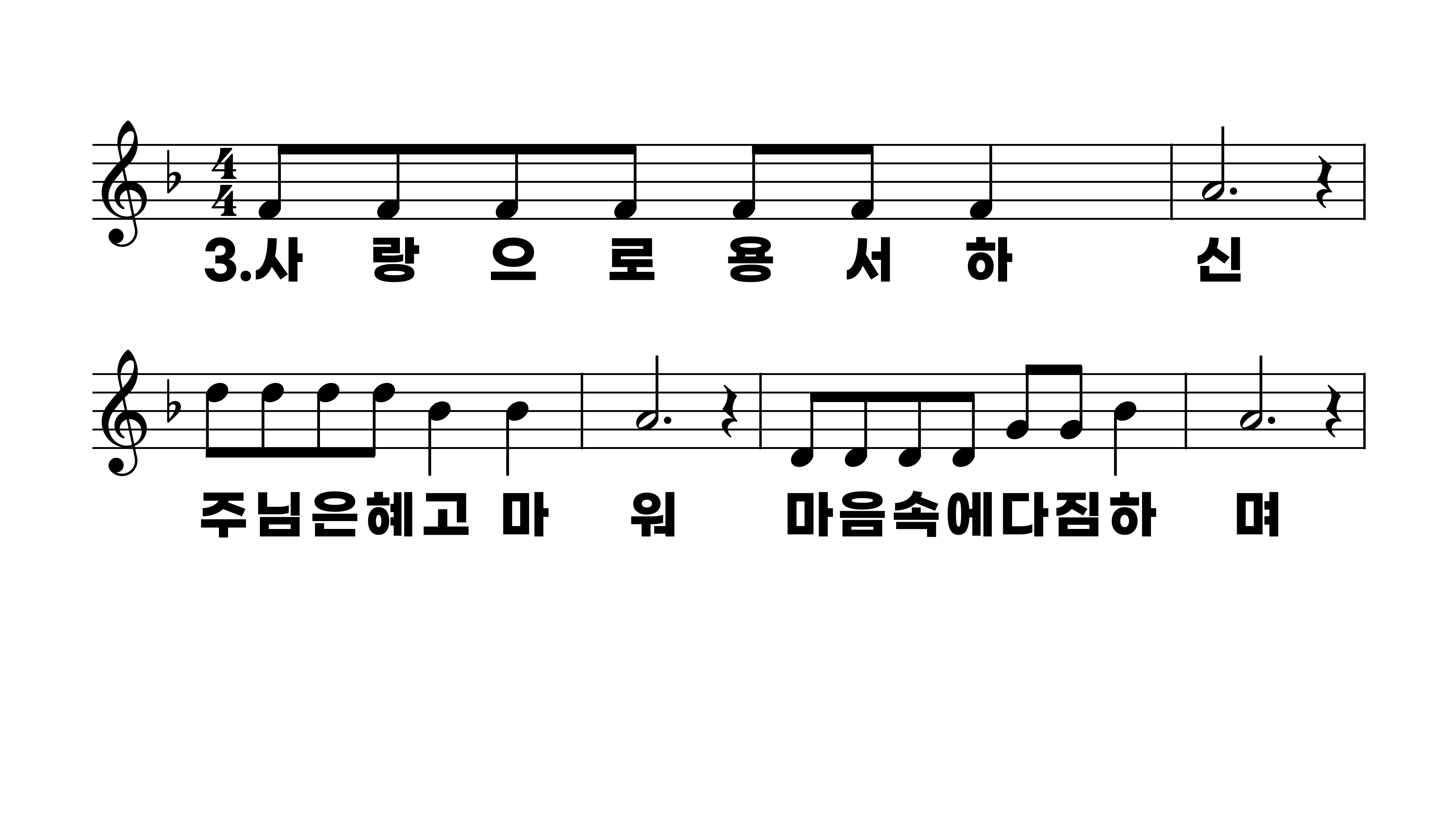 271장 나와 같은 죄인 위해
1.나와같은죄
2.가슴치며통
3.사랑으로용
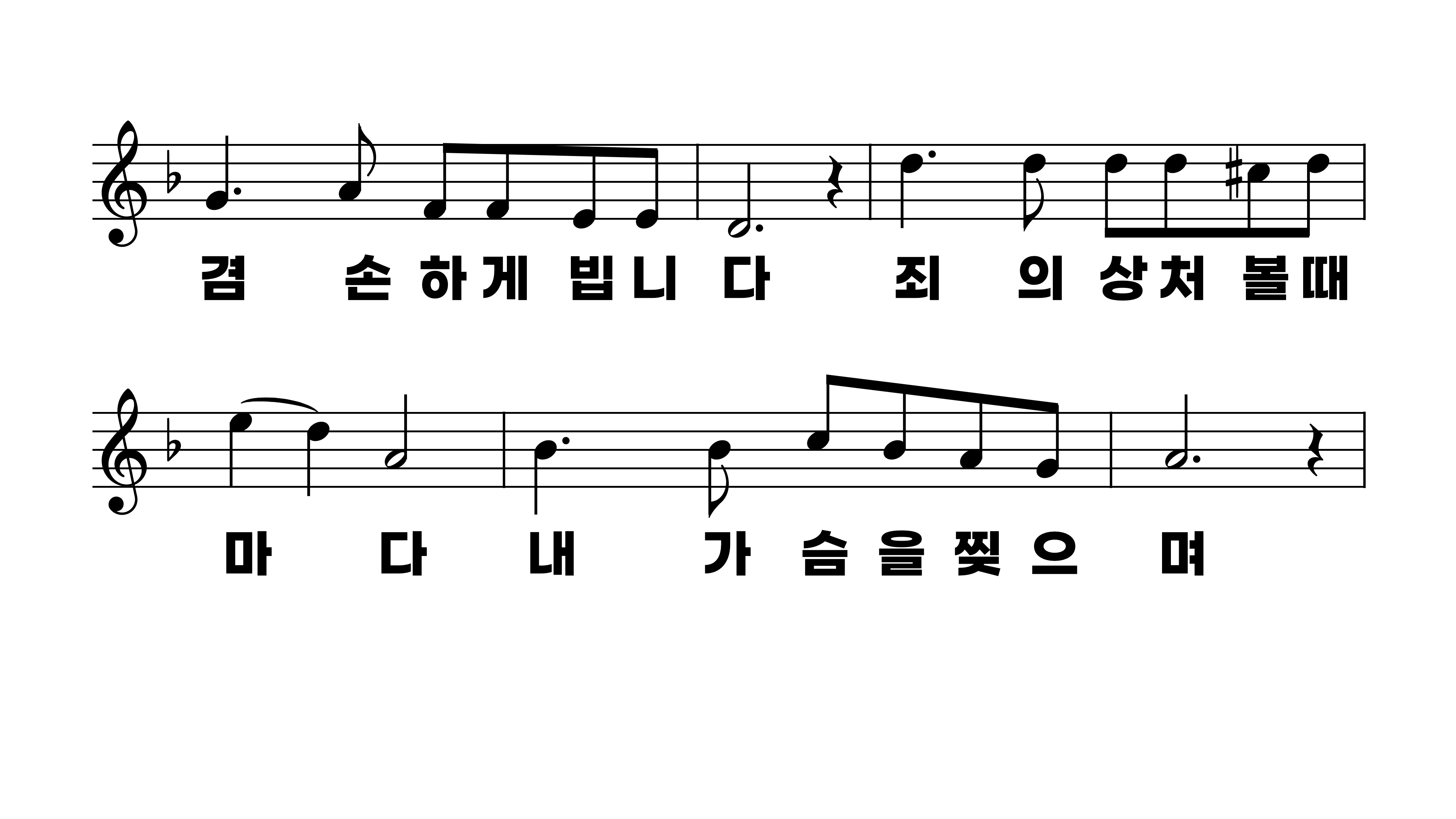 271장 나와 같은 죄인 위해
1.나와같은죄
2.가슴치며통
3.사랑으로용
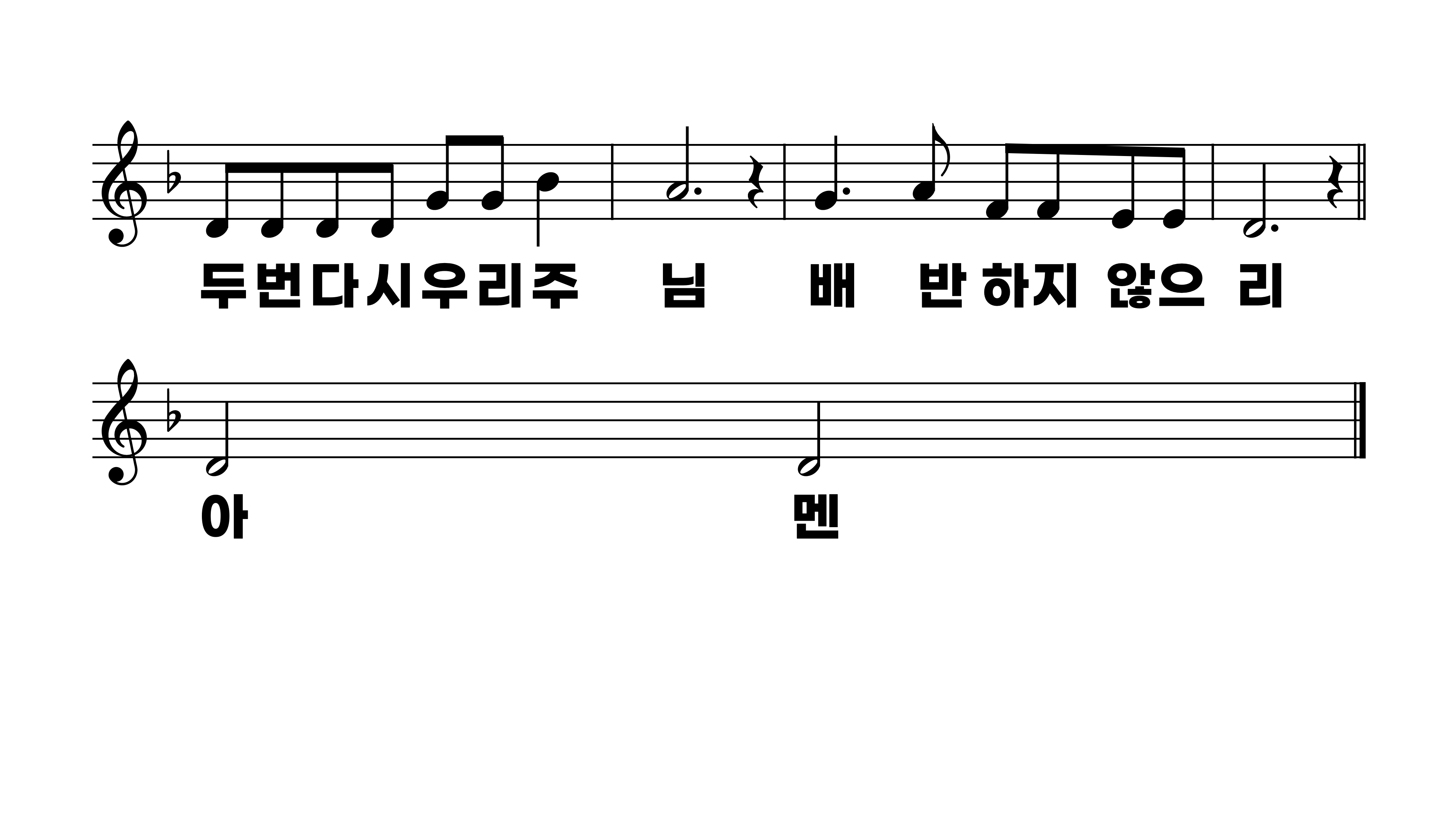 271장 나와 같은 죄인 위해
1.나와같은죄
2.가슴치며통
3.사랑으로용